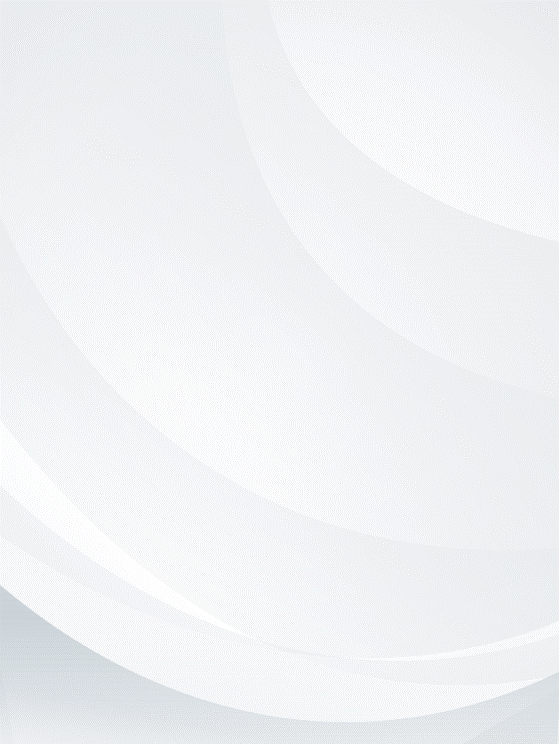 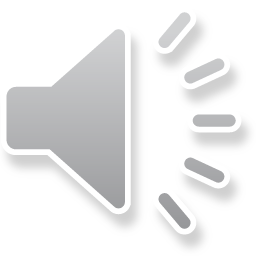 01星球产品介绍
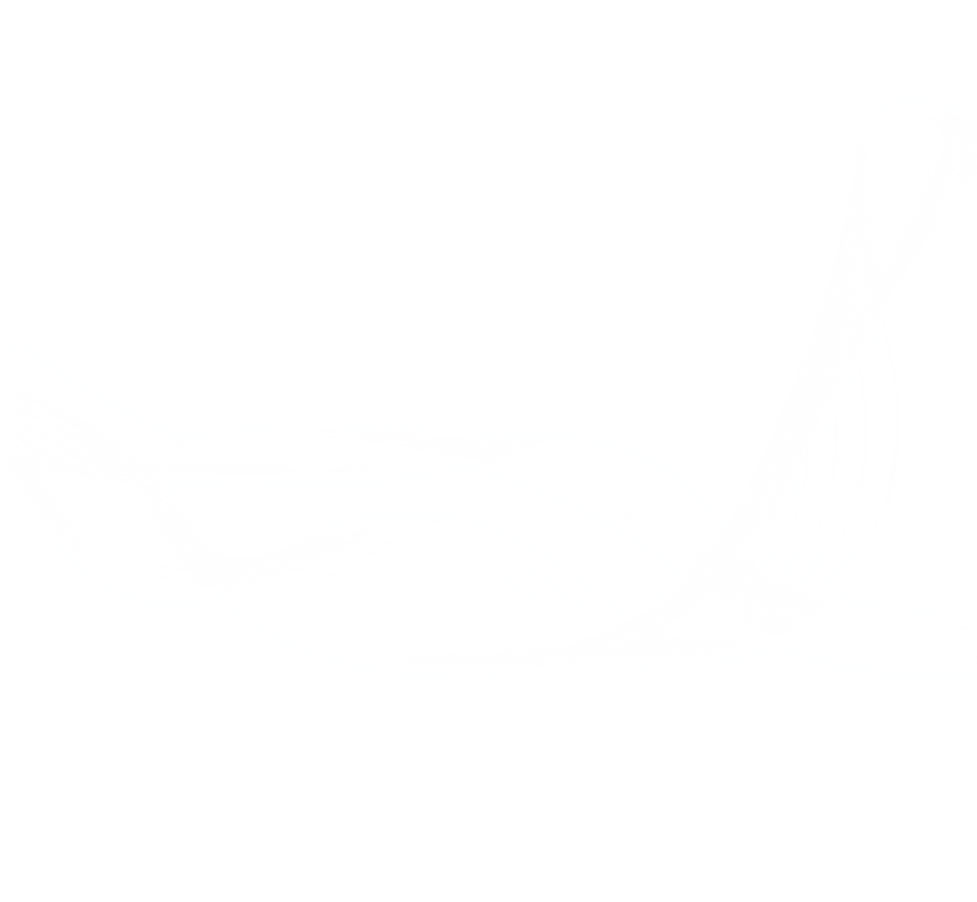 01 Planet Product Introduction
The user can demonstrate on a projector or computer, or print the presentation and  film to be used in a wider fieldThe user can projector or computer, or print the presentation and  film to be used in a wider field
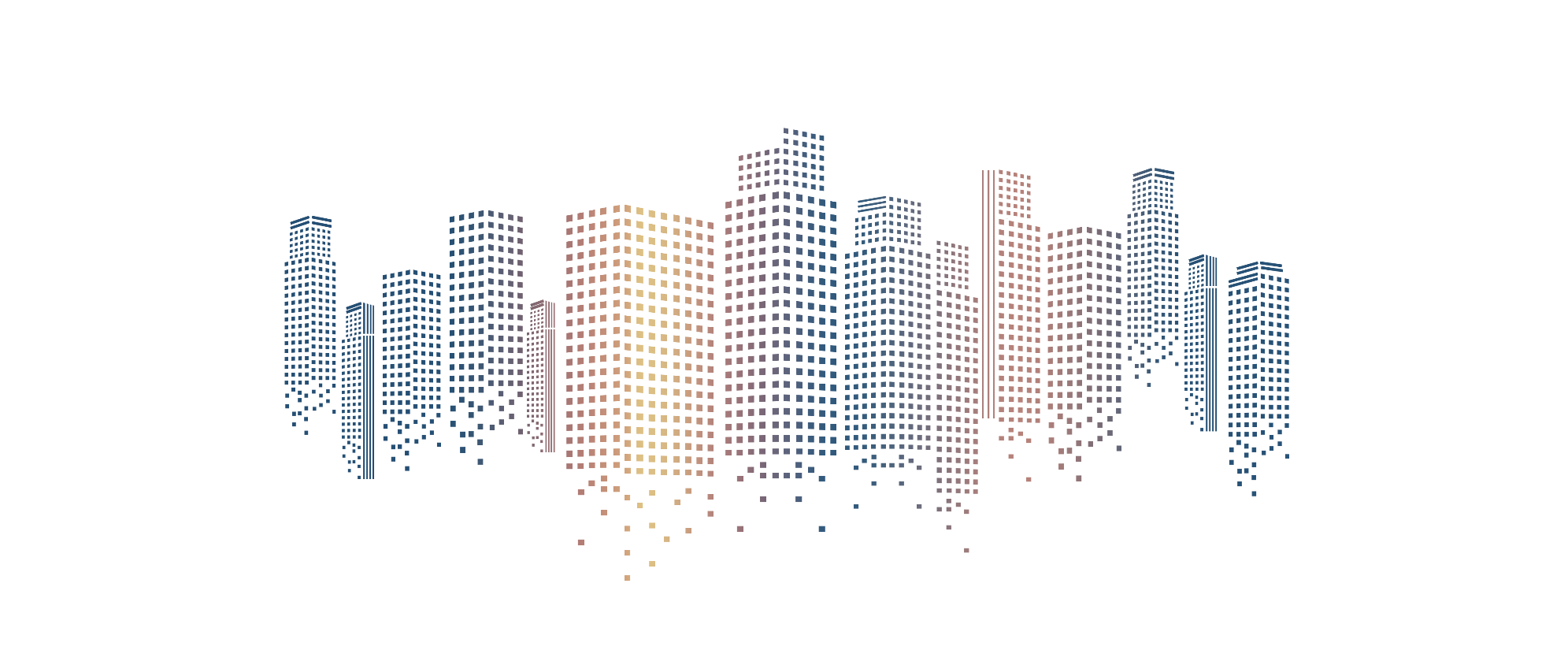 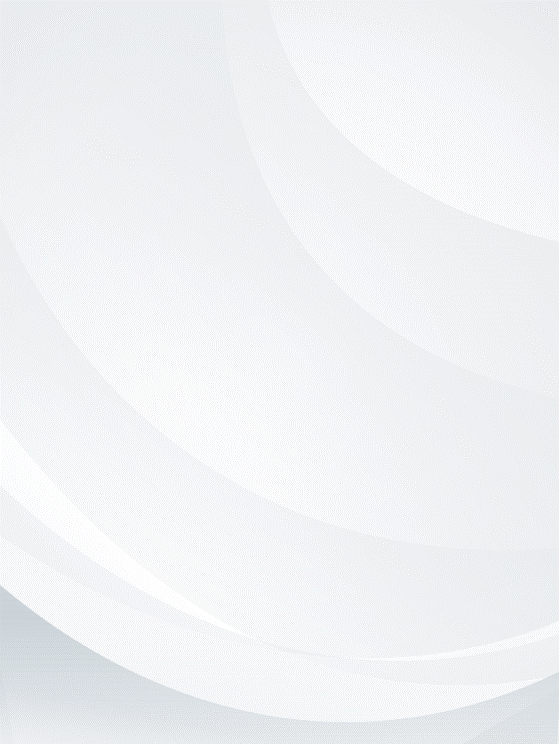 目录
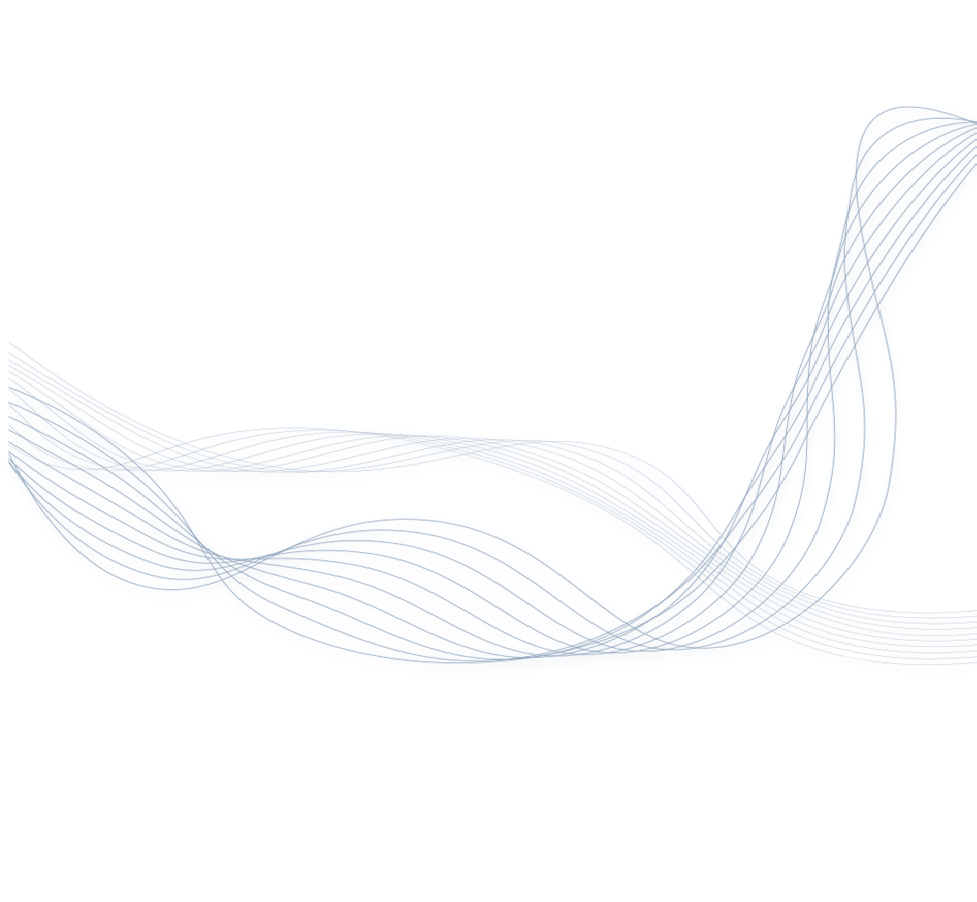 01
02
03
产品概况
功能介绍
产品价值
诚信 / 科技 / 未来 / 责任
Product introduction
Functional iteration
Product value
CONTENTS
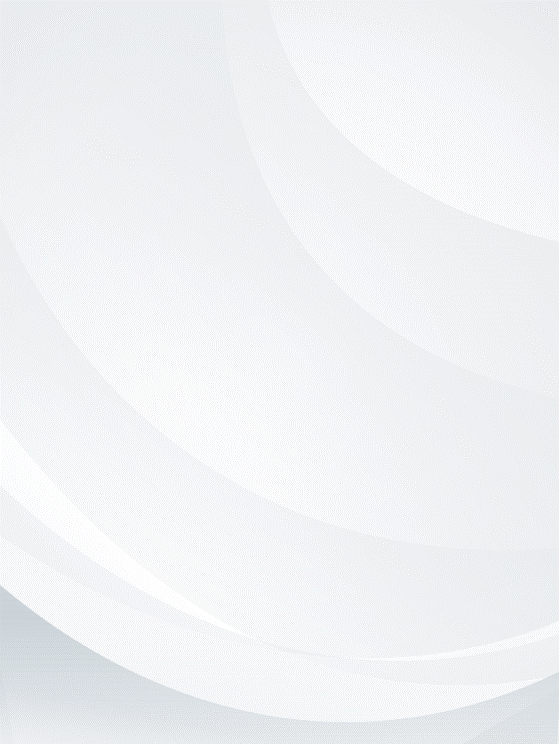 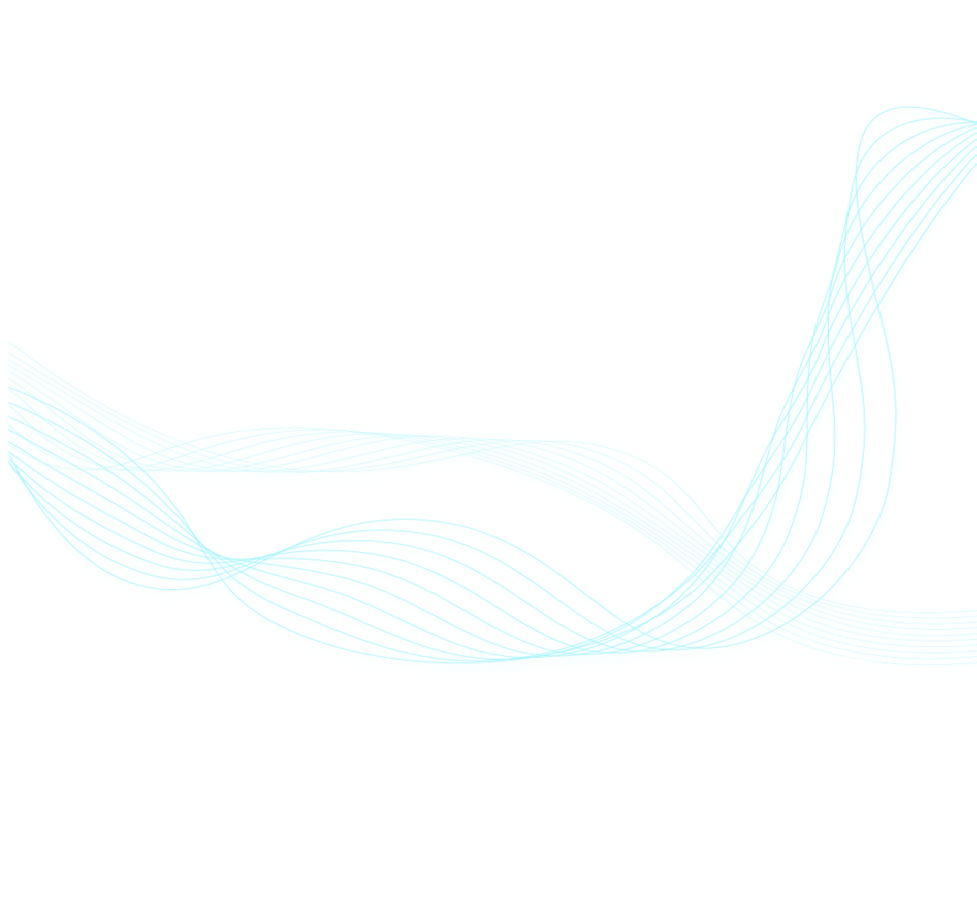 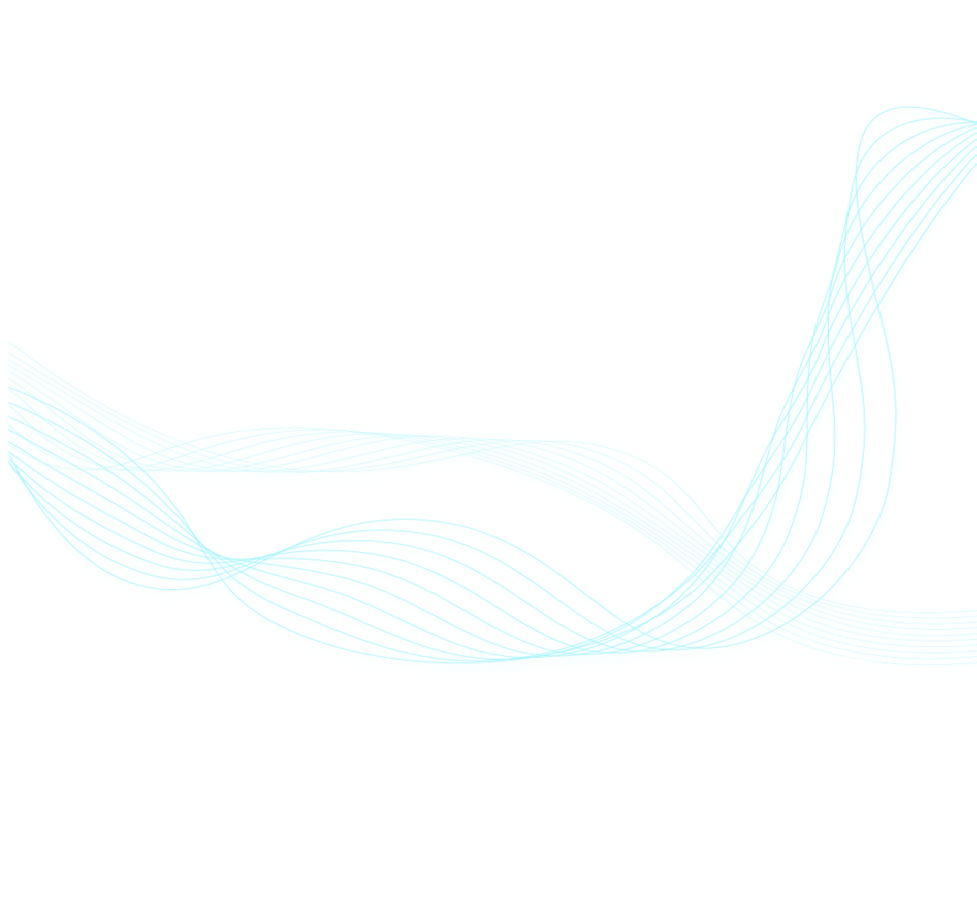 01
PART ONE
产品概况
Lorem ipsum dolor sit amet, consectetuer dipiscing elit, sed diam 
nonummy nibheuismod tincidunt ut laoreet dolore magna aliquam erat volutpat. Ut wisi enim ad minim veniam
产品简介
01
Product introduction
产品简介
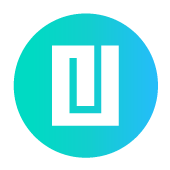 COMPANY PROFILE
01星球是一款为满足物业管理与居民日常生活、消费场景而打造的便民服务平台，平台以社区居民消费、娱乐、日常缴费、资产管理等需求为导向，以搭建物业与业主间桥梁为己任，作为物业业务场景具体落地的工具，促使物业与业主之间形成良性沟通，从而引导物业行业新经营模式的发展。
01星球，让物业更便利！
让生活更美好！
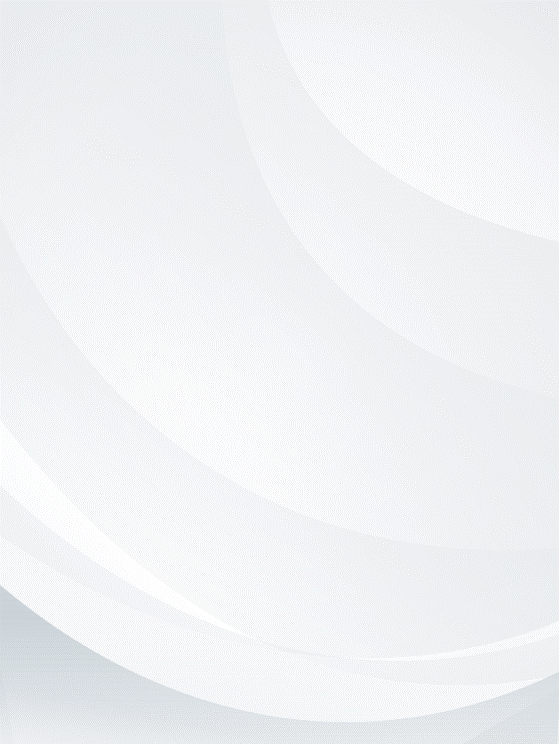 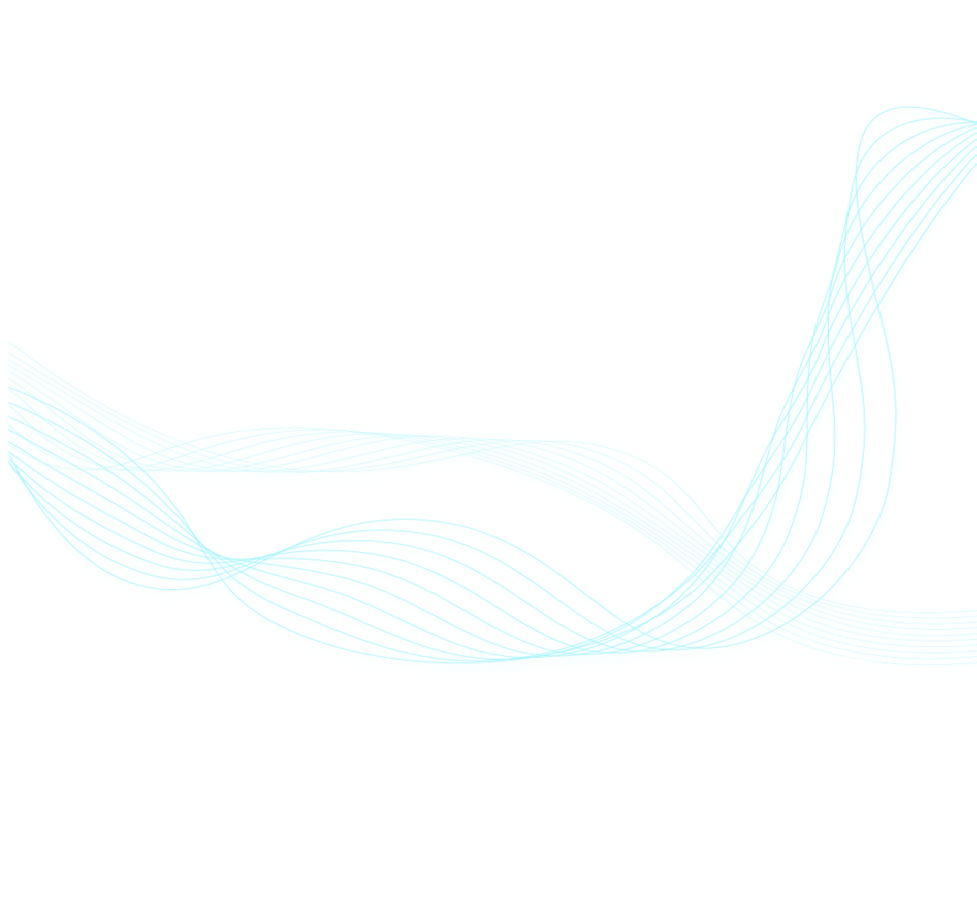 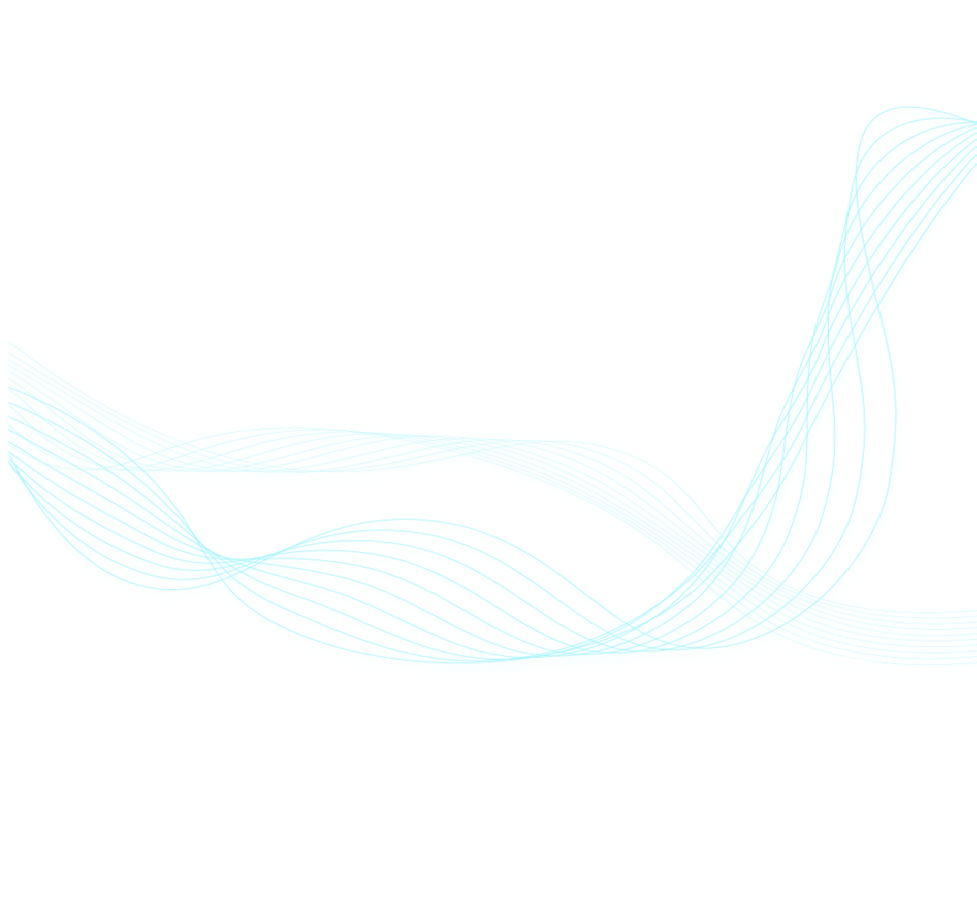 02
PART TWO
功能介绍
Lorem ipsum dolor sit amet, consectetuer dipiscing elit, sed diam 
nonummy nibheuismod tincidunt ut laoreet dolore magna aliquam erat volutpat. Ut wisi enim ad minim veniam
功能介绍
01
Functional iteration
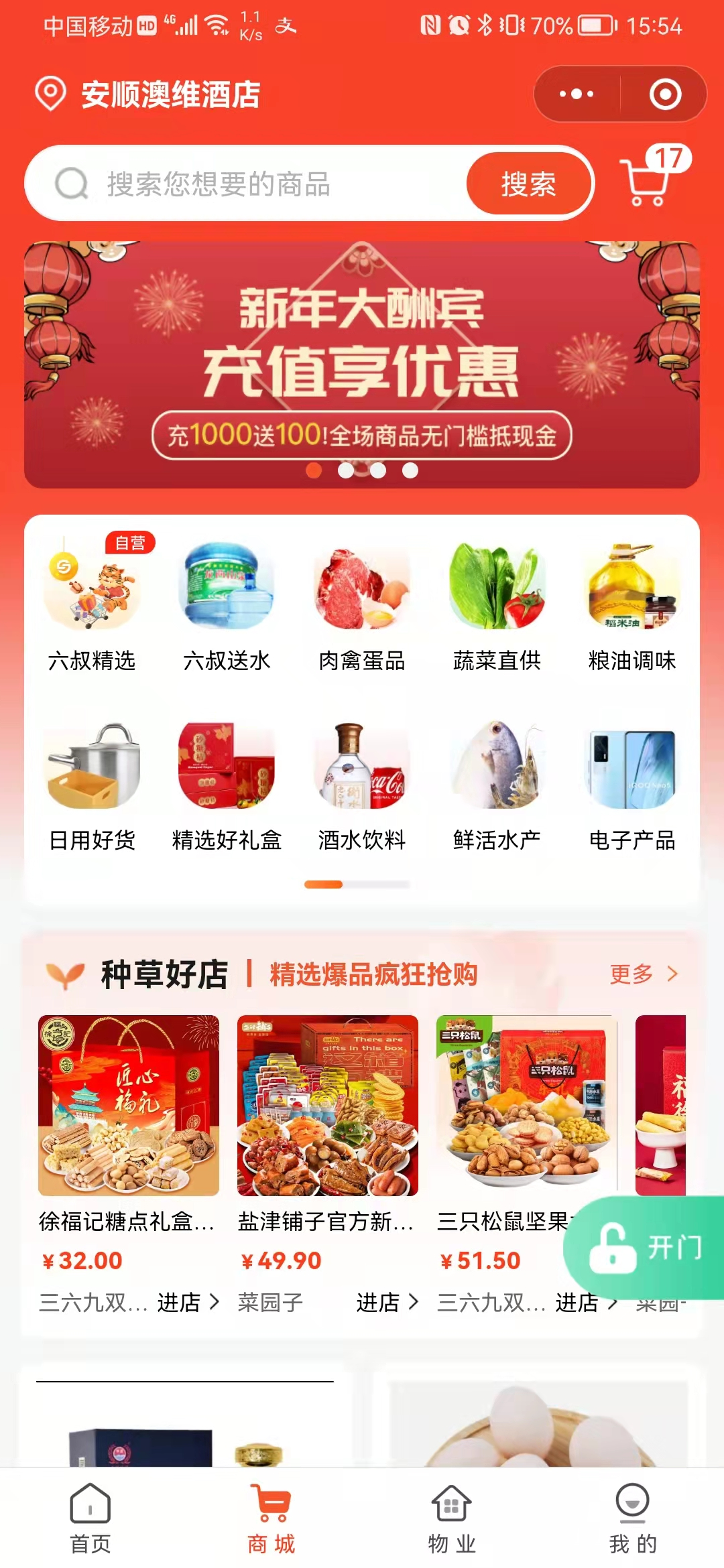 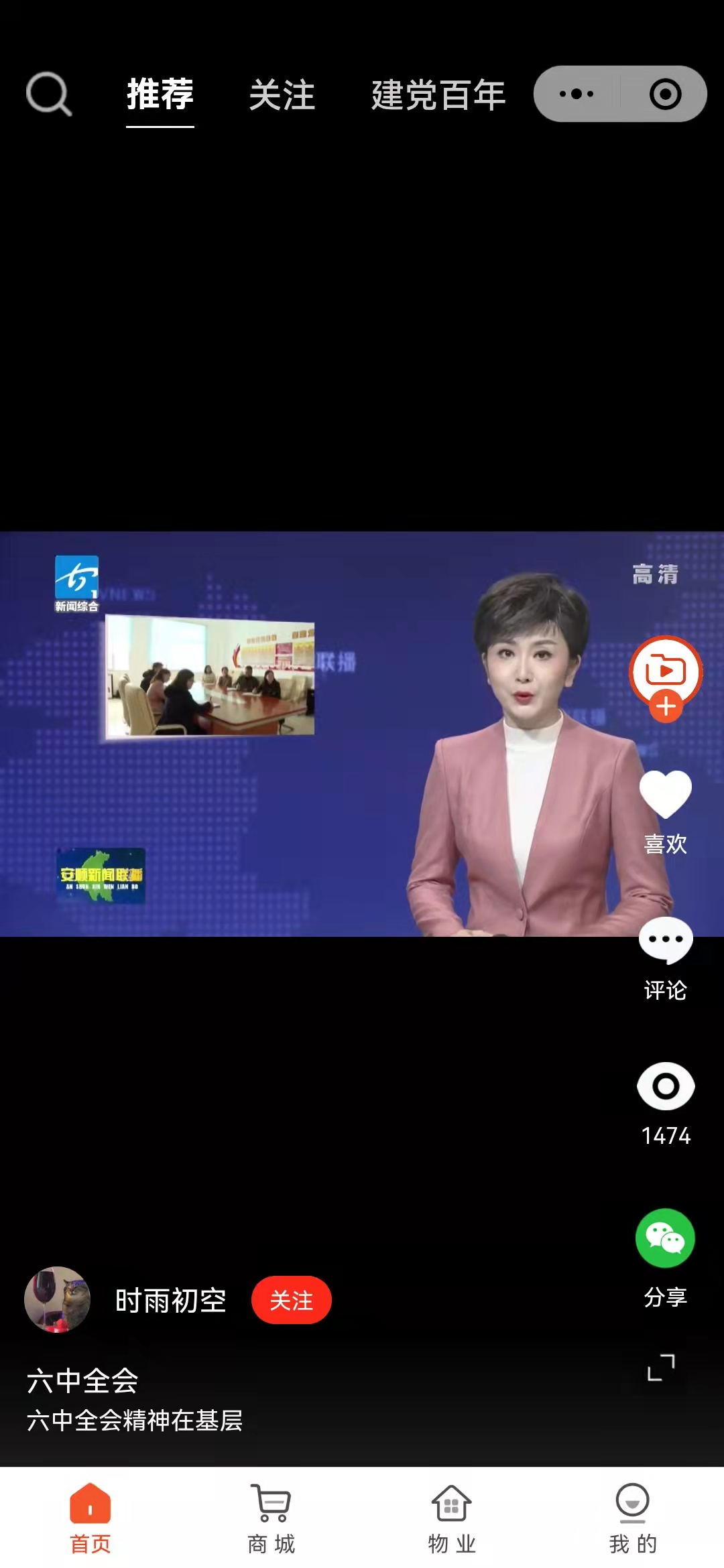 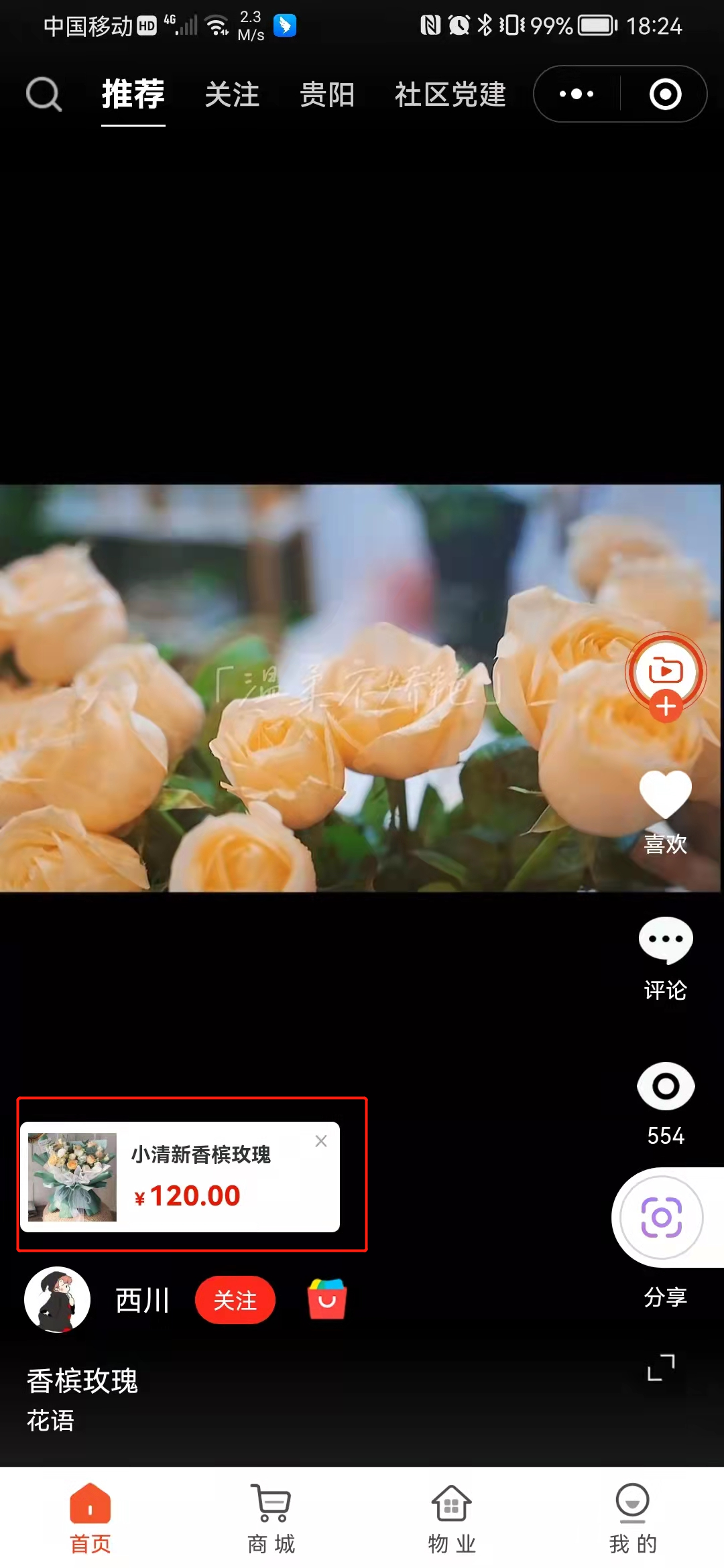 01星球商城板块基于社区的概念打造，满足“最后一公里”需求，将居民周边商户搬上平台，相比较传统电商，更有针对性。

同时平台将经营权给到商户，由商家自主上架商品。
01星球商城首页
01星球视频板块首页
视频链接商品功能
功能介绍
02
Functional iteration
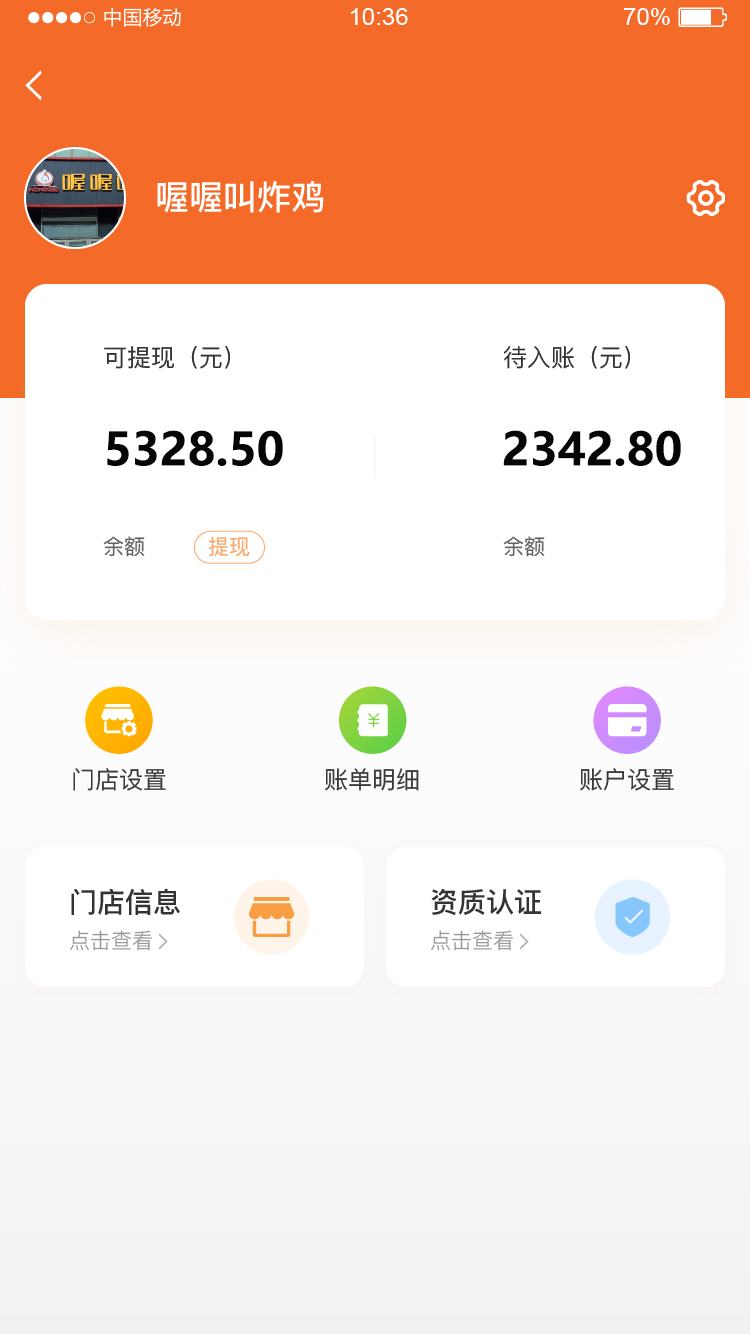 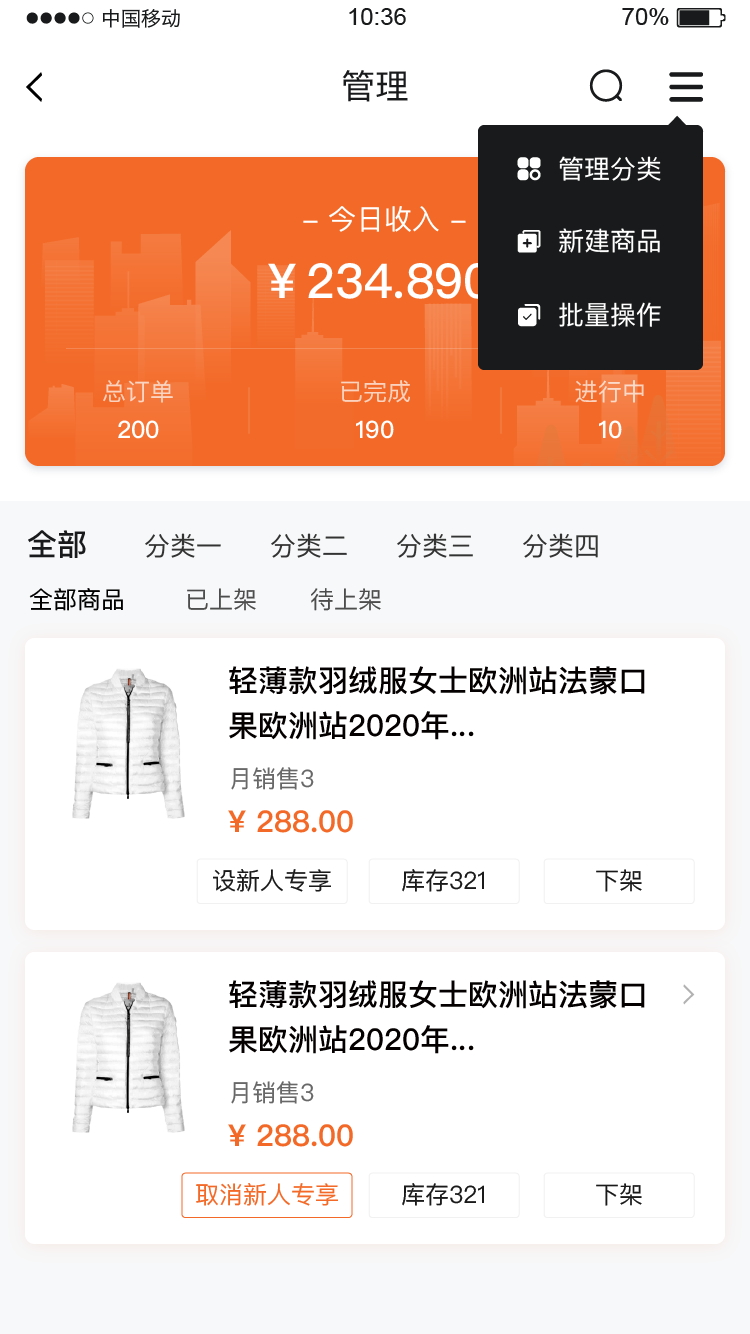 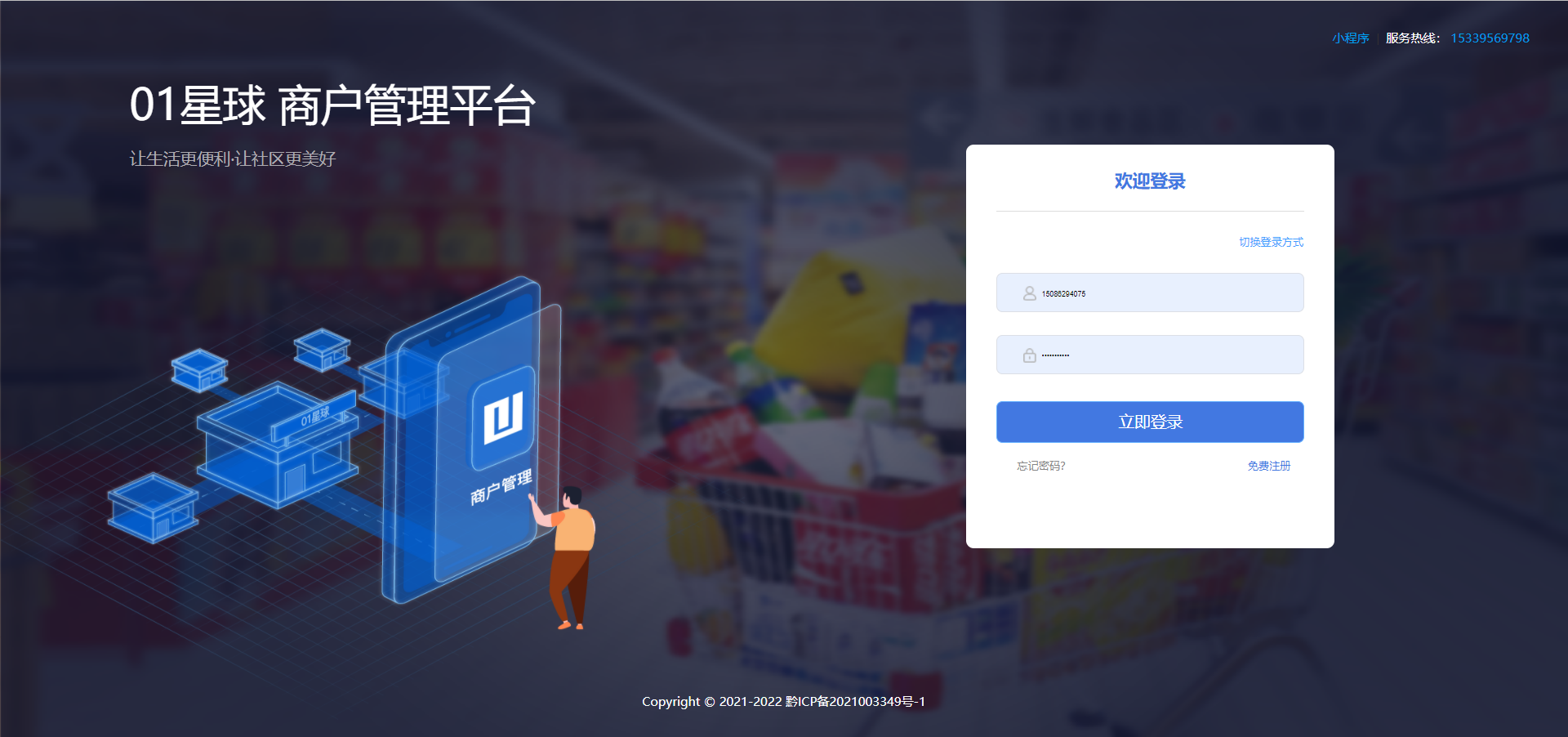 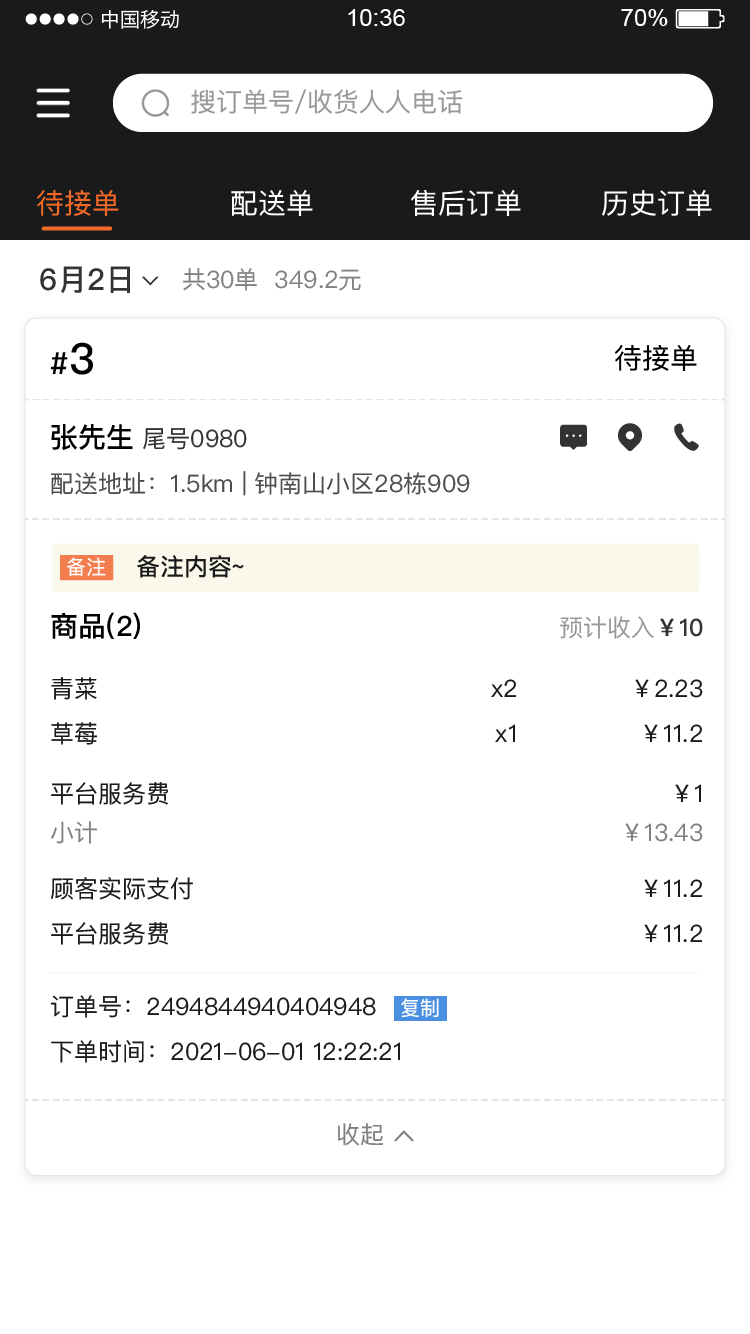 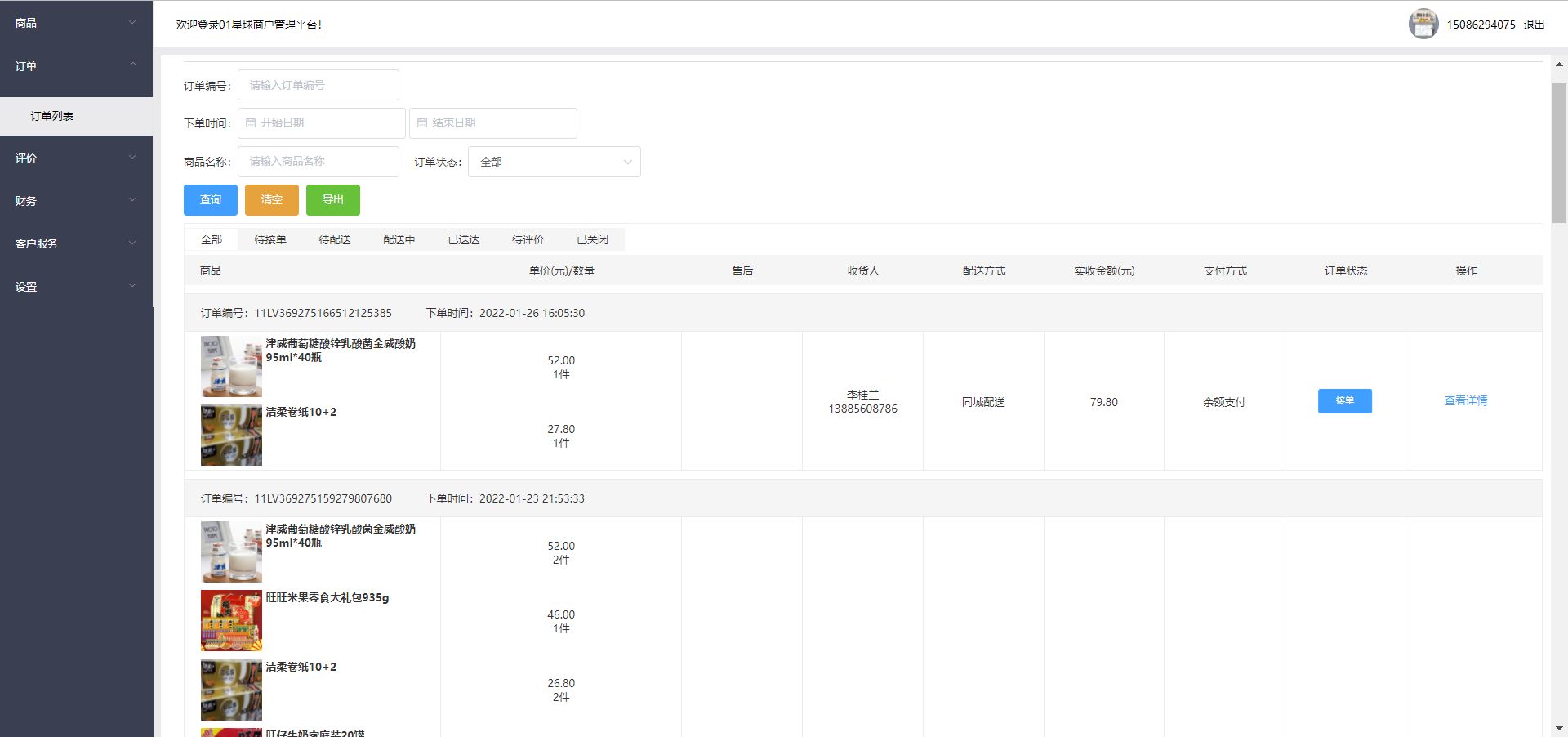 01星球商户管理平台登录页
商家版APP截图
功能介绍
03
Functional iteration
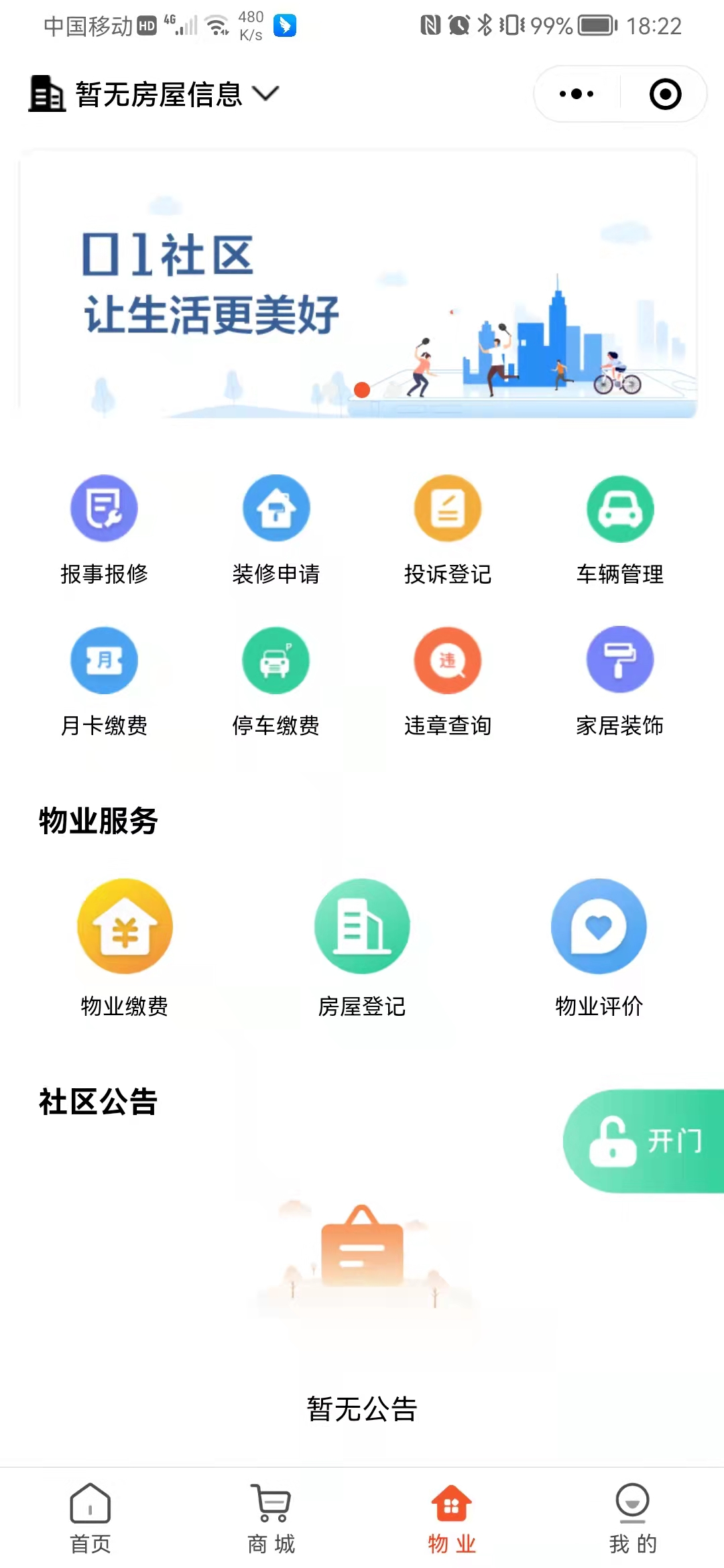 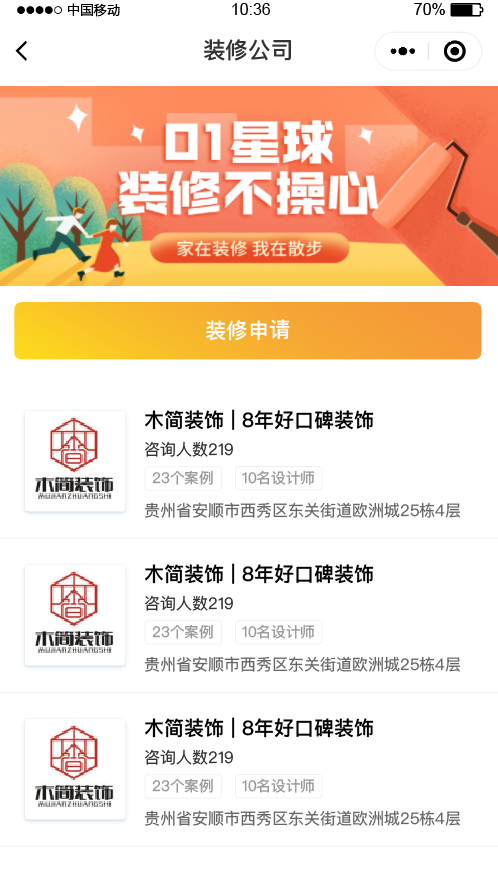 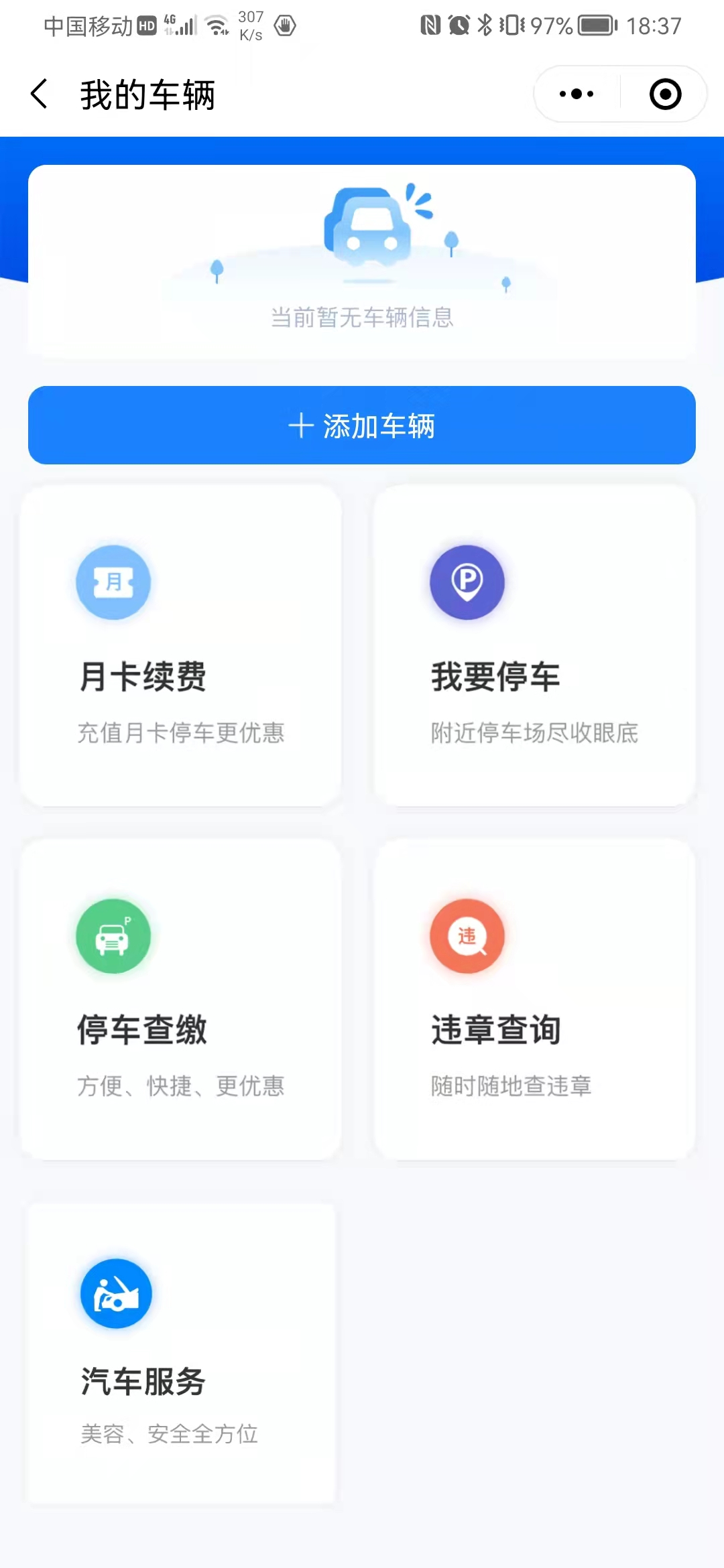 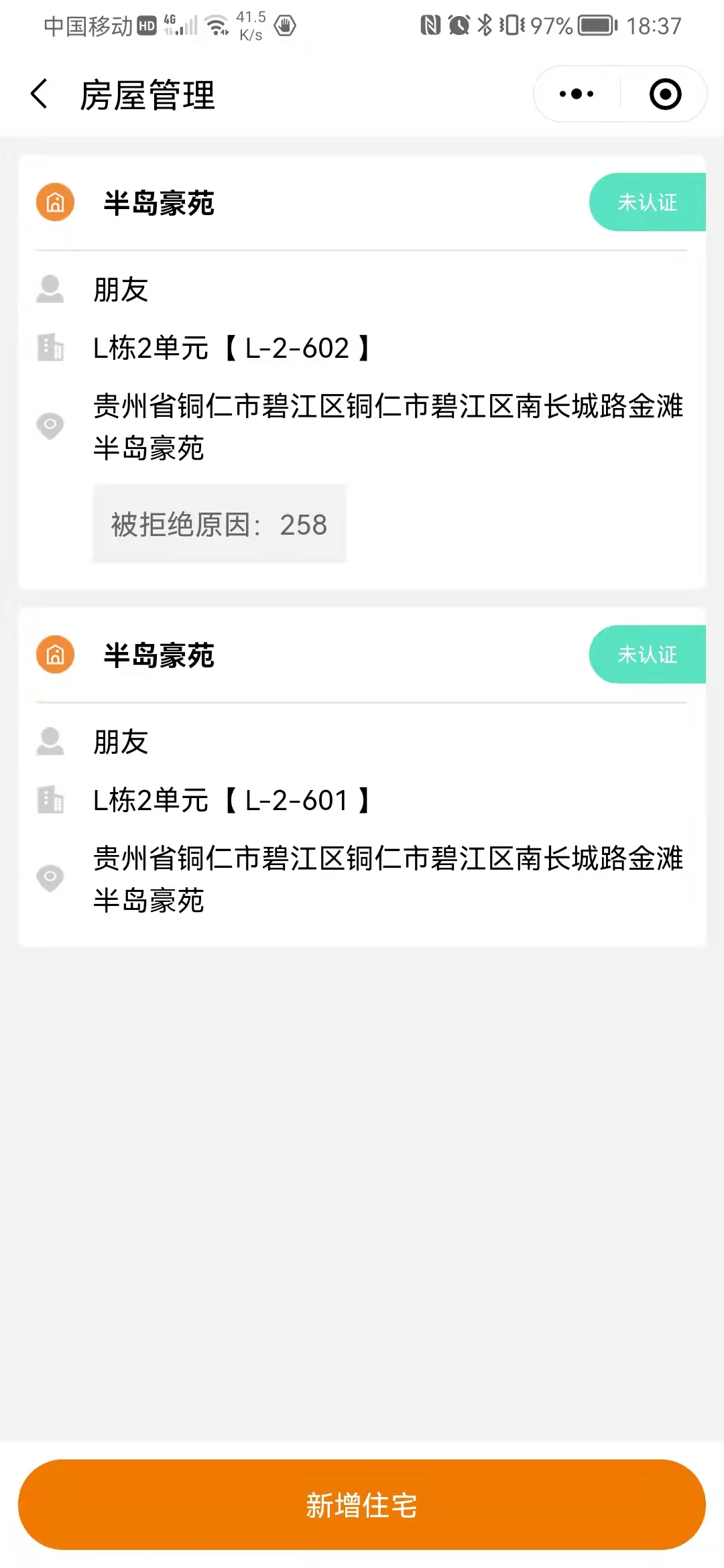 居民物业板块功能
装修管理
车辆管理
房屋管理
功能介绍
04
Functional iteration
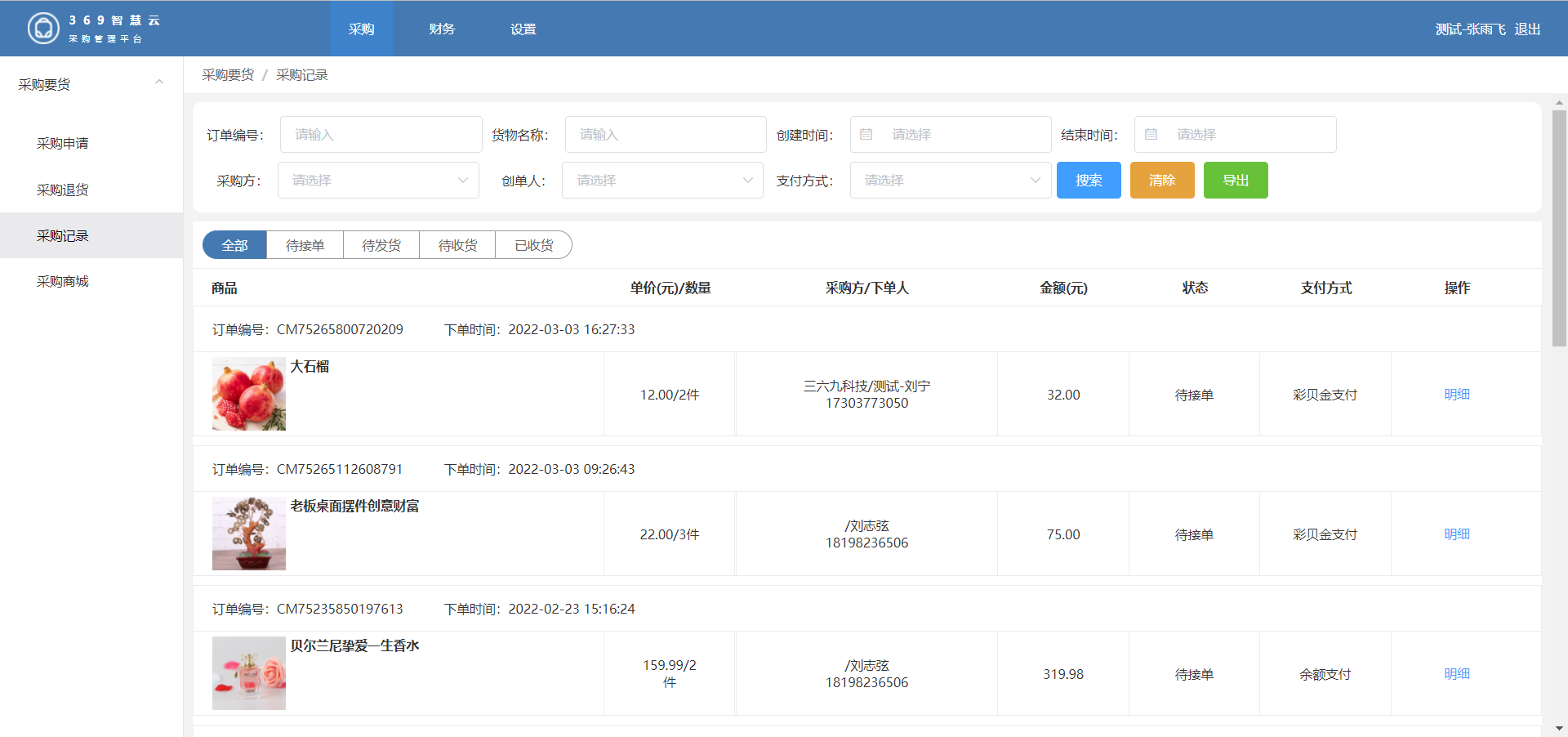 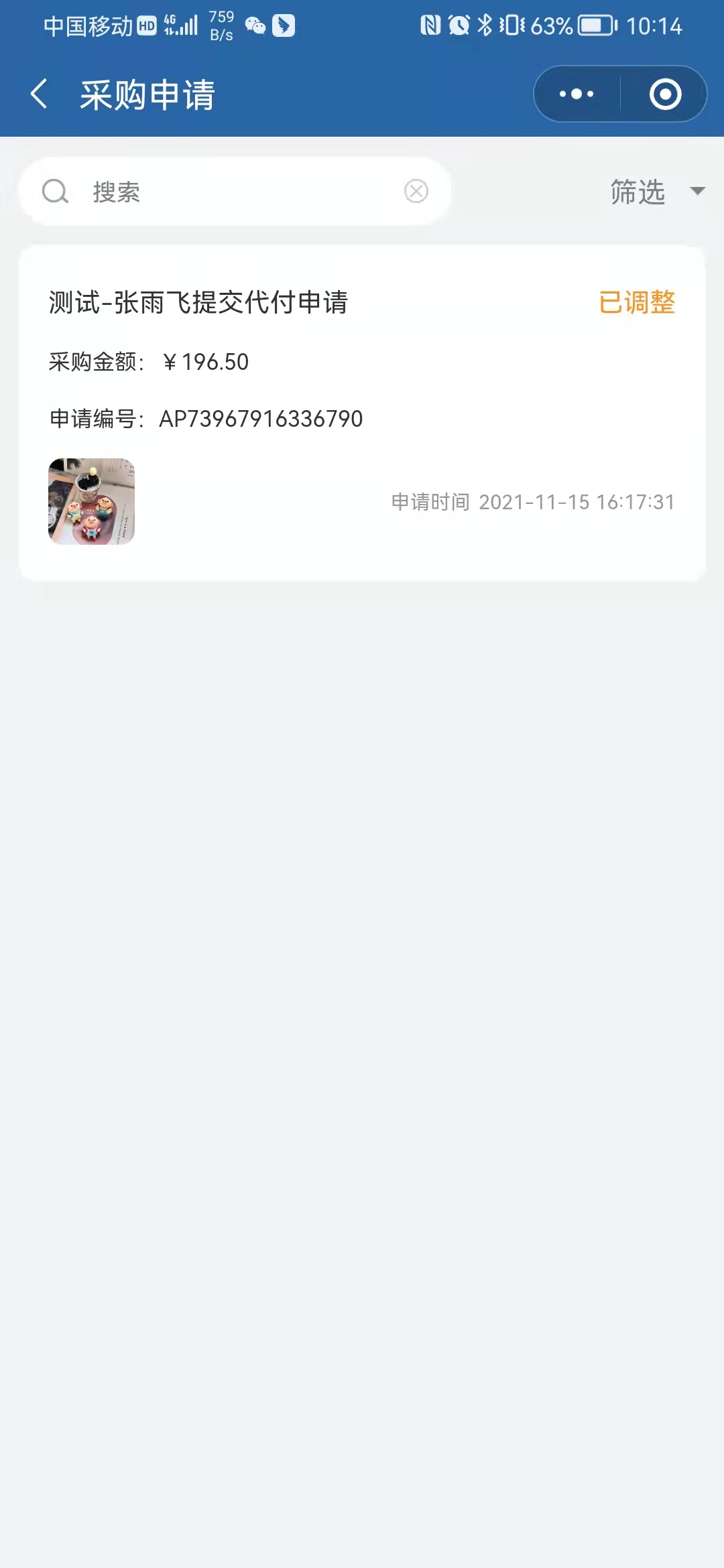 采购平台后台管理系统
采购小程序审批单页面
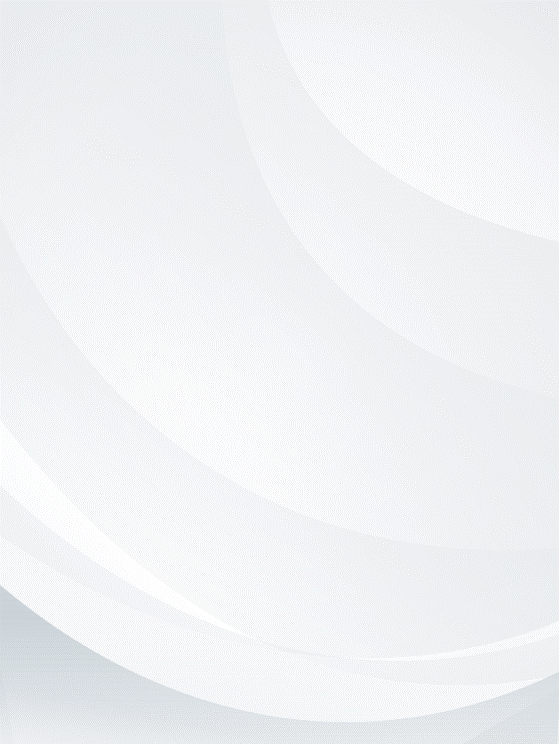 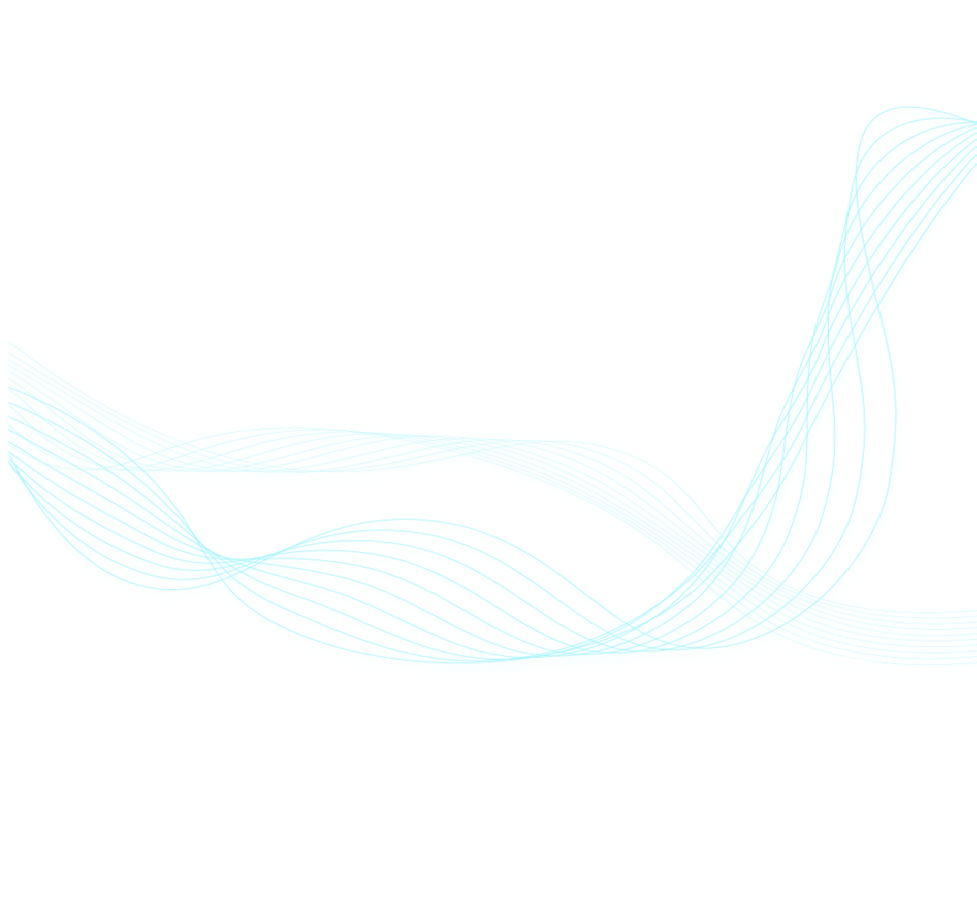 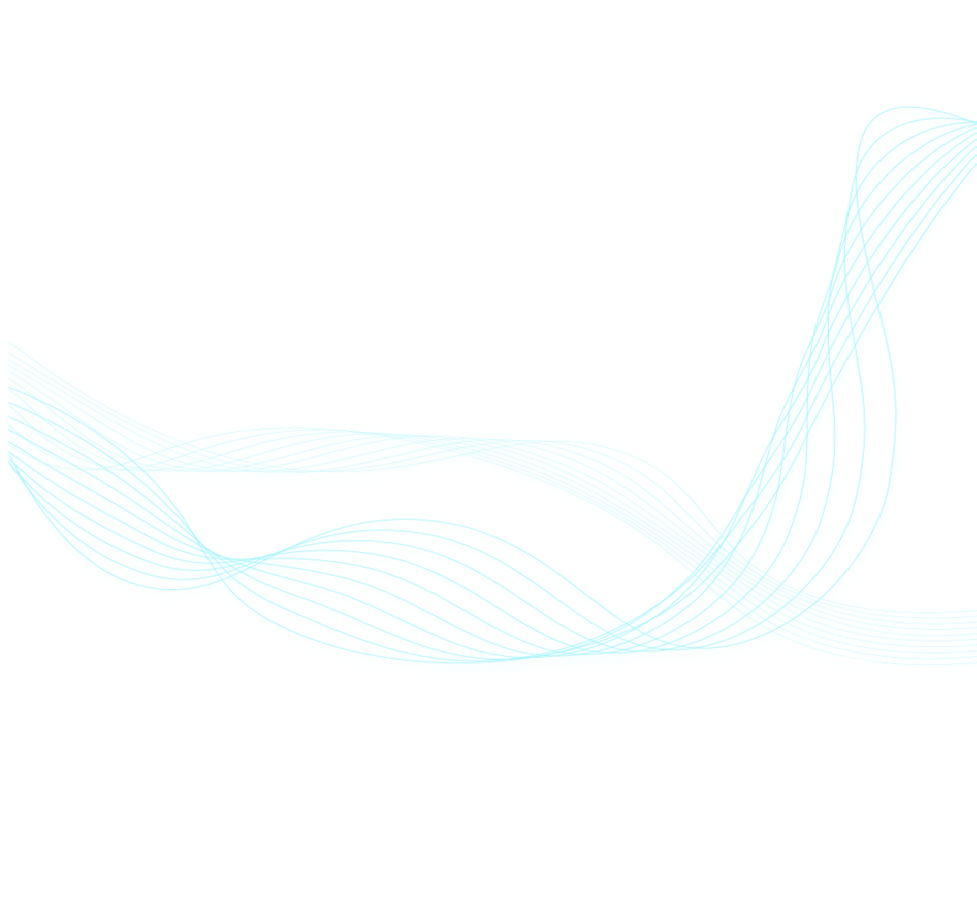 03
PART THREE
产品价值
Lorem ipsum dolor sit amet, consectetuer dipiscing elit, sed diam 
nonummy nibheuismod tincidunt ut laoreet dolore magna aliquam erat volutpat. Ut wisi enim ad minim veniam
产品优势
产品优势
01
Competitive product advantage
政府可通过01星球平台与基层民众对话，实时了解民众所需，提高政府服务人民的能力与水平。为群众和政府之间开通一条“民政直通车”。
满足政府对于新时代基层自治的需求
项目价值
01星球平台旨在利用互联网、大数据、物联网、区块链等主流技术手段，搭建一个能够整合民众资源、商业资源的服务平台。为居民提供更舒适安逸的生活服务环境，为社区商户提供更大的市场收益。
通过建设数字化社区应用并且搭配01星球平台，赋能社区工作，为社区工作创造新的盈利增收点，从而提高社区工作水平，让社区工作更加精准、高效、有质量。
盘活社区资源，为社区生产赋能
更新优化传统社区的管理工作方式
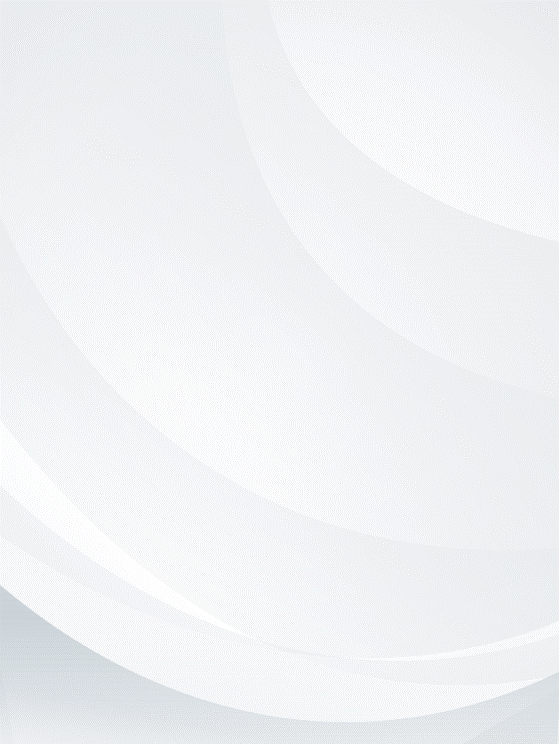 THANK YOU
谢谢观看
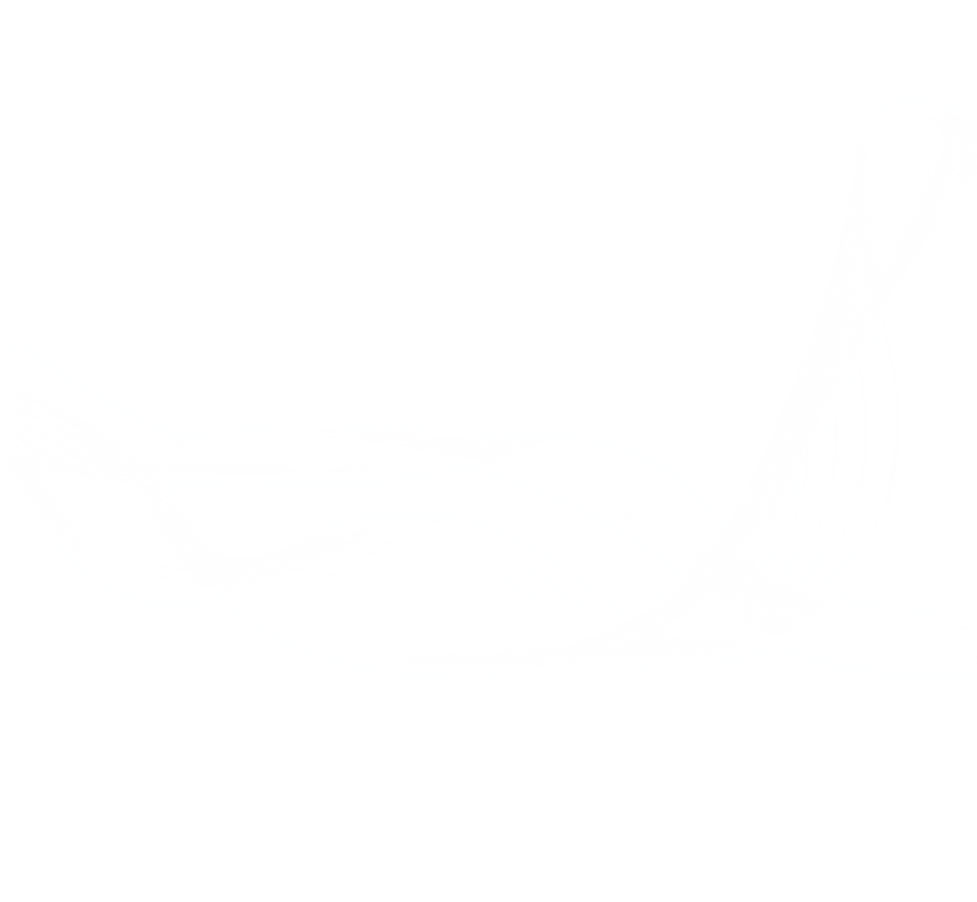 The user can demonstrate on a projector or computer, or print the presentation and  film to be used in a wider fieldThe user can projector or computer, or print the presentation and  film to be used in a wider field
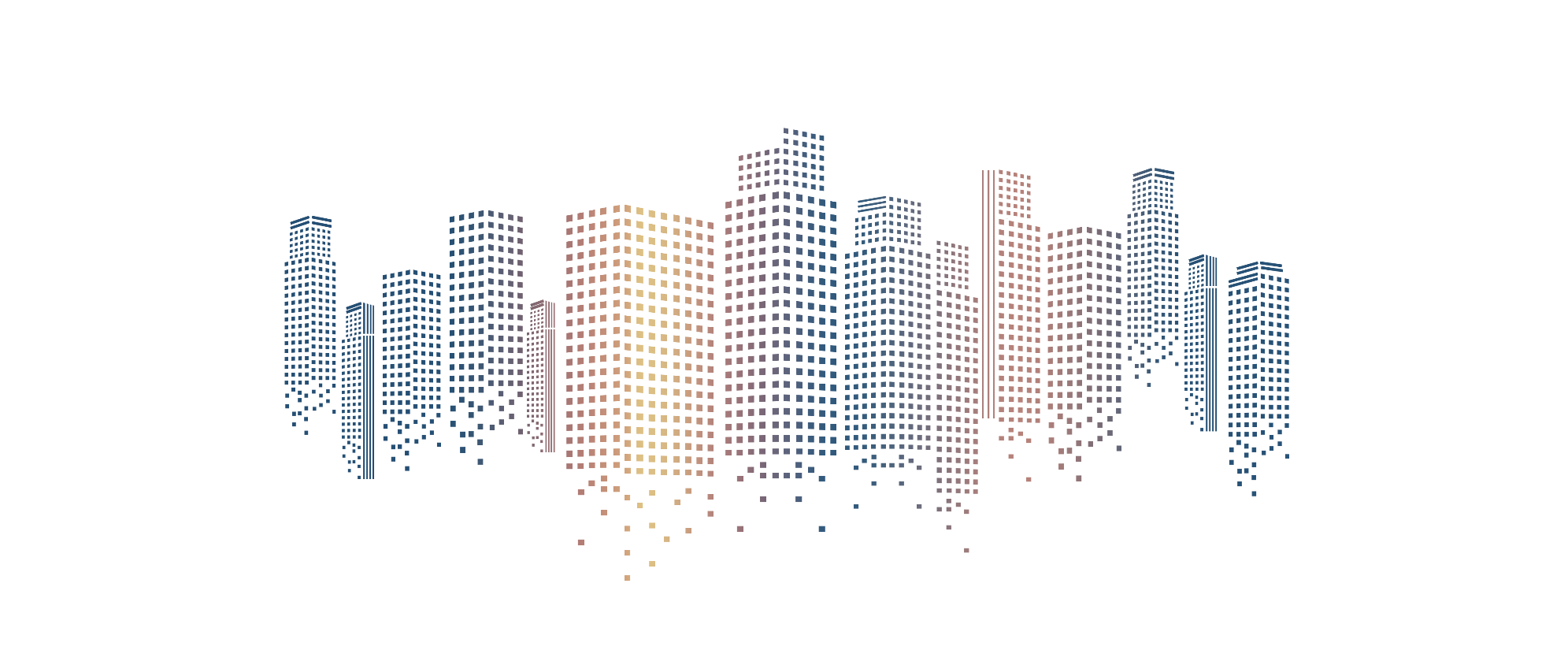